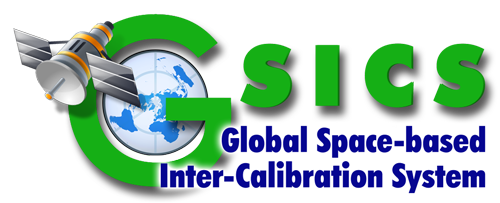 Forthcoming Meeting and workshop
Xiuqing (Scott) Hu
GRWG Chair
Forthcoming meeting and Workshops
the Joint EUMETSAT/NOAA Satellite Conference has a GSICS user workshop
An SI-Traceable Space-based Climate Observing System Workshop(CEOS, WMO-GSICS), NPL, UK, Sep 9-11, 2019
3rd Lunar Calibration Workshop (GSICS/IVOS): Where and when is  TBD
CEOS/GSICS optical space sensor pre-flight calibration and characterisation workshop is postponed to 2020.
Potential Workshop about Recalibration/Re-processing for long term Data record
3rd Lunar Calibration Workshop (GSICS/IVOS):
Where and when is  TBD, 
When: The end of 2019 or first half of 2020
Candidate hosting: 
ESA
NIST

Workshop Potential Objectives
To share knowledge and expertise on the latest dedicated ground-based lunar observation campaigns, and space-based lunar datasets 
To share knowledge and expertise in the preparation of lunar irradiance measurements from observations by the instruments to be monitored 
To work jointly on algorithms to compare and inter-calibrate instruments with lunar observation capabilities
An SI-Traceable Space-based Climate Observing System Workshop
Bringing together experts from space agencies, industry, academia, and policy makers, the intent of this international workshop is a community strategy to quantify the benefits and consequential specifications of a space-based climate observing system along with a roadmap to implementation. Discussion topics include:
Potential scientific and economic benefits,
The state-of-the-art in establishing traceability in orbit: current technologies, methods, and missions (e.g. CLARREO and its Pathfinder, TRUTHS, and Chinese and Indian counterparts)
New observation and climate-sensitivity detection capabilities and concepts
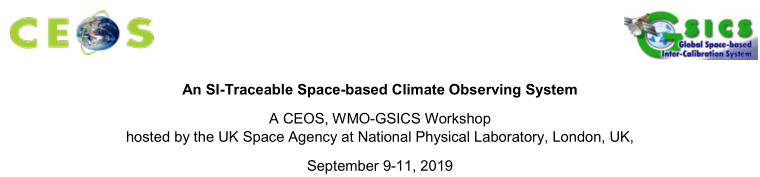 An SI-Traceable Space-based Climate Observing System Workshop
Sponsor by (CEOS, WMO-GSICS), 
Local host : NPL, UK, Sep 9-11, 2019
Formal contributions are solicited related to the following themes, which form the basis of sessions in the workshop:
Science and societal drivers for the climate and operational communities (including economic benefits)
Observations and datasets needed (measurements, timescales, and accuracies)
Reference calibrations (facilities/targets, approaches, capabilities, and uncertainties)
Mission/technologies/concepts under development or conceived (status, technical capabilities)
Develop community ‘white paper’ on benefits, needs, and a proposed implementation architecture
Pre-registration for this open workshop is required for the venue. Please submit a 300- to 500-word abstract online by March 31, 2019 at https://ceoswmogsicsworkshop.eventbrite.co.uk
Scientific Organising Committee: Nigel Fox (NPL), Bruce Wielicki (NASA), Greg Kopp (U.Colorado/LASP), Xiuqing (“Scott”) Hu (CMA), Tim Hewison (EUMETSAT)
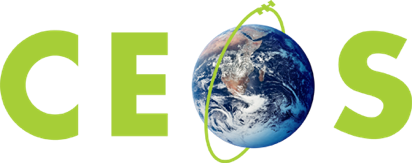 Committee on Earth Observation Satellites
WGCV/GSICS pre-flight Cal & Characterisation  workshop (optical domain)
Background
Following previous CEOS workshop at Estec in 2004? Complemented by various 
	regional/national workshops. 
 	
Discussions and recommendations from CEOS WGCV IVOS  ~2012 timely for new workshop

Parallel interest from GSICS also WGCV- AC-sub group

Agreed plan and outline strategy to hold optical sensor focussed 
	workshop to be held in Europe in 2019 – Now revised to Q1 2020

Small task team to initiate process consisting of CEOS and GSICS experts
Next Meeting
Agreed Scope
All optical sensors  (200 nm to ~50 um) if too wide prioritise solar reflective domain <~2500 nm
Pre-flight satellite
On-board cal systems (pre-flight)
Radiometric/Spectral Cal and characterisation
All aspects impacting e.g. stray light, linearity. Gain…etc
For whom?
Engineers/scientists
Science Pis
To some extent managers/funders	
Format?
Primarily Invited presentations followed by discussion?
Call for poster and some short oral on new methods?
Ideally leading to Proceedings/good practises/catalogue of methods 
3 days probably independent
8
Logistics
Planning started for Q1 2020
Located in Europe (baseline host CNES Toulouse)
Top level committee CEOS/GSICS has been formed
Establishing Technical organising committee to include industrial participation
9
Special session on re-calibration/re-processing - Chair: Tim Hewison
Several projects and agencies involved in the re-calibration/reprocessing task
EUMETSAT, UK, JMA,CMA, NOAA, ESA, ECWMF
SCOPE-CM, ISCCP, FIDUCEO, CM SAF, CCI, Chinese ????
 Lots of instruments involved in re-calibration/reprocessing
GEO-Ring, HIRS, VIIRS, FY-1/3 VIRR/MERSI, FY-2/VISSR, FY-3/MWRI
Reprocessing Activities with GSICS Tim Hewison
GSICS Reprocessing Activities
Coordinate GRWG activities to support:
FCDR generation, NWP Re-Analysis
Reprocessing Sub-Group
Pan-spectral (UV-VIS-NIR-SWIR-TIR-MW)
Independent of existing sub-groups
both hyperspectral and multispectral sensors
Sessions not to be held in parallel
Initial Workshop to form
2020?
Before/after GRWG/GDWG meeting?
Best practice
Thank you